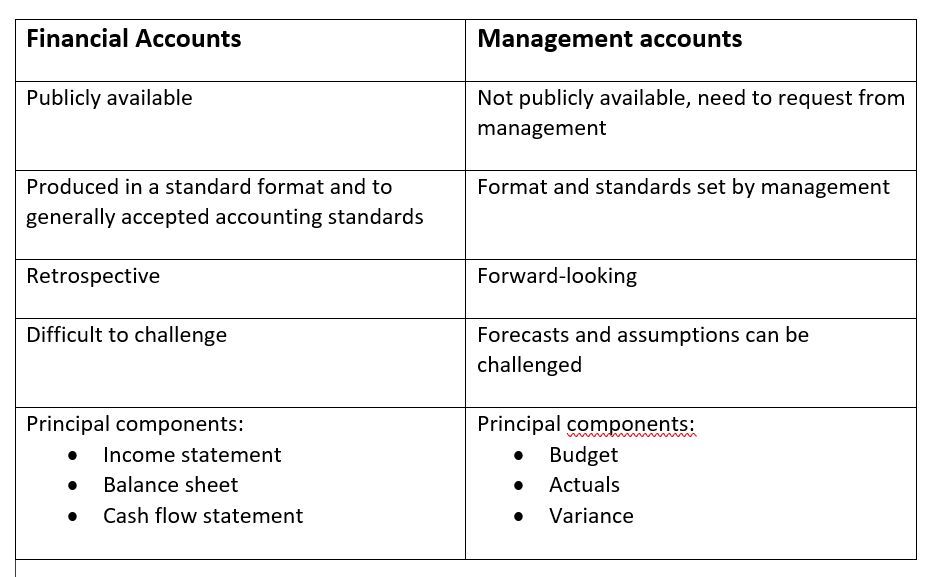 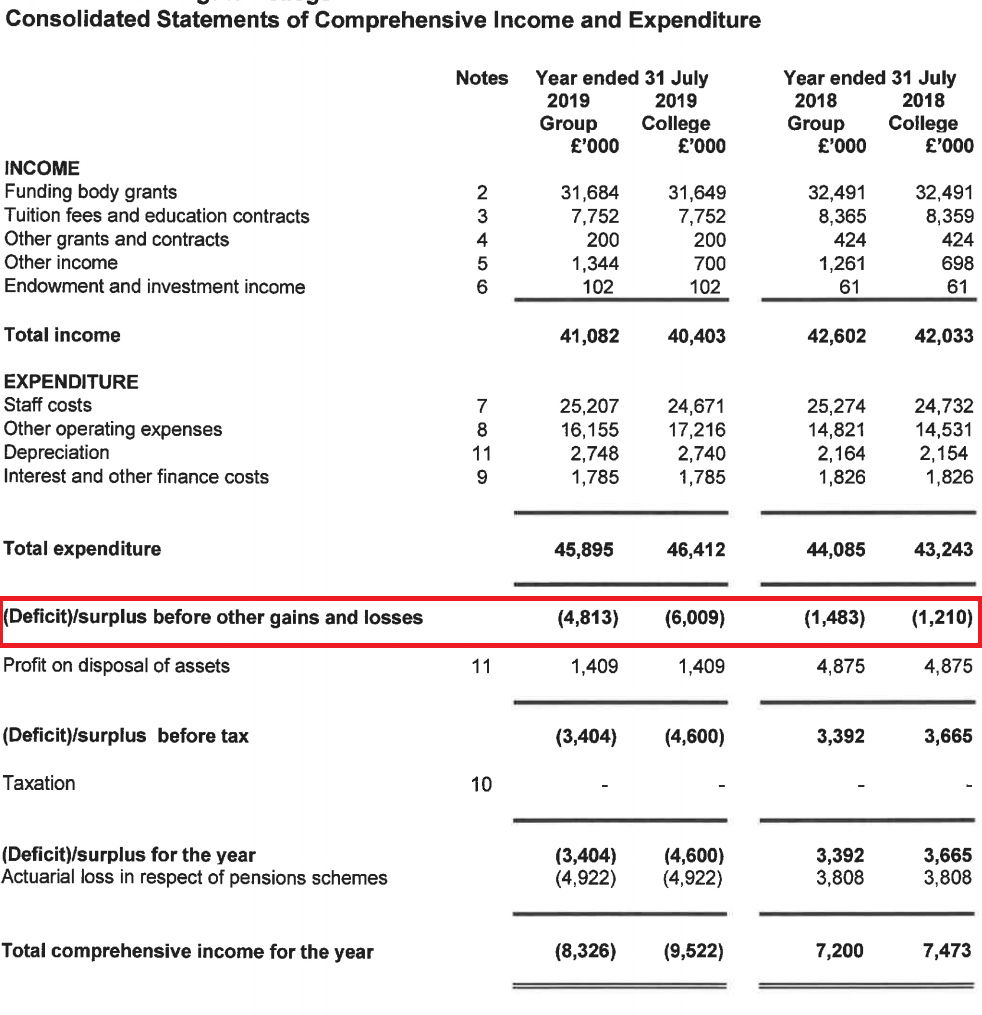 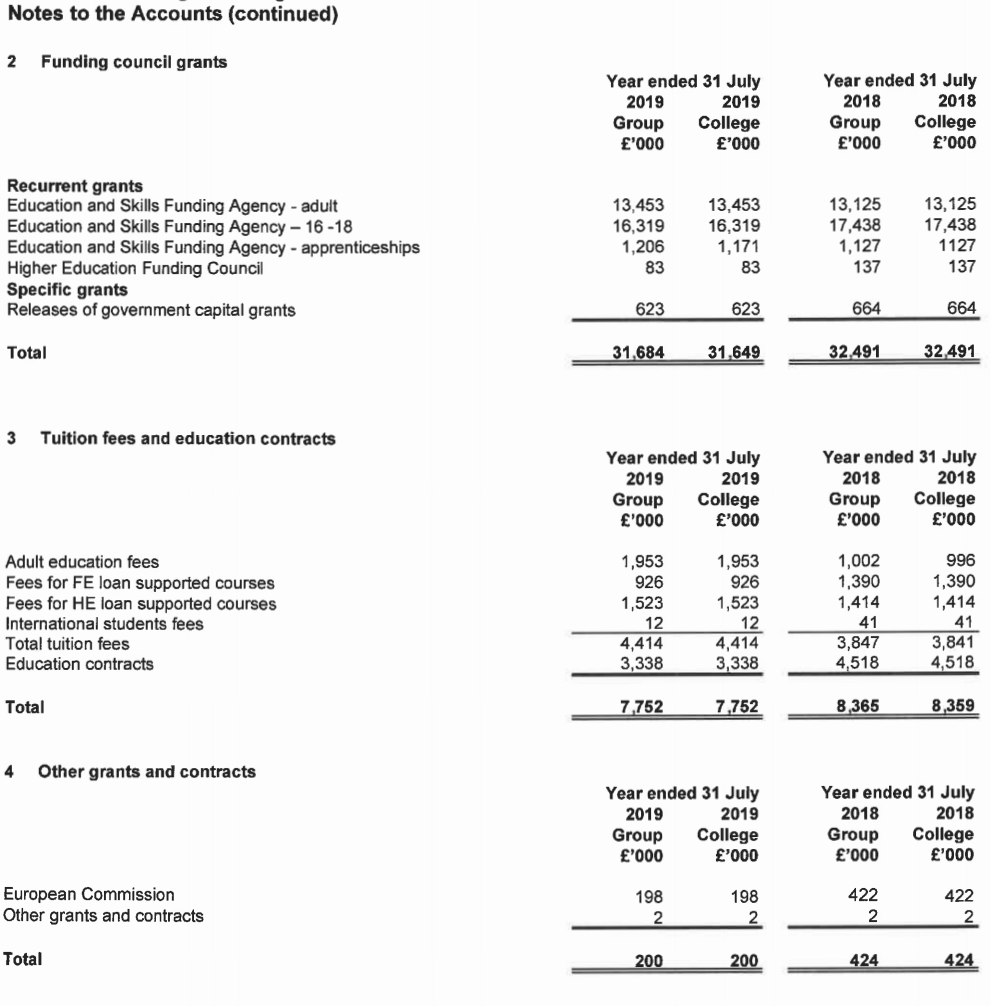 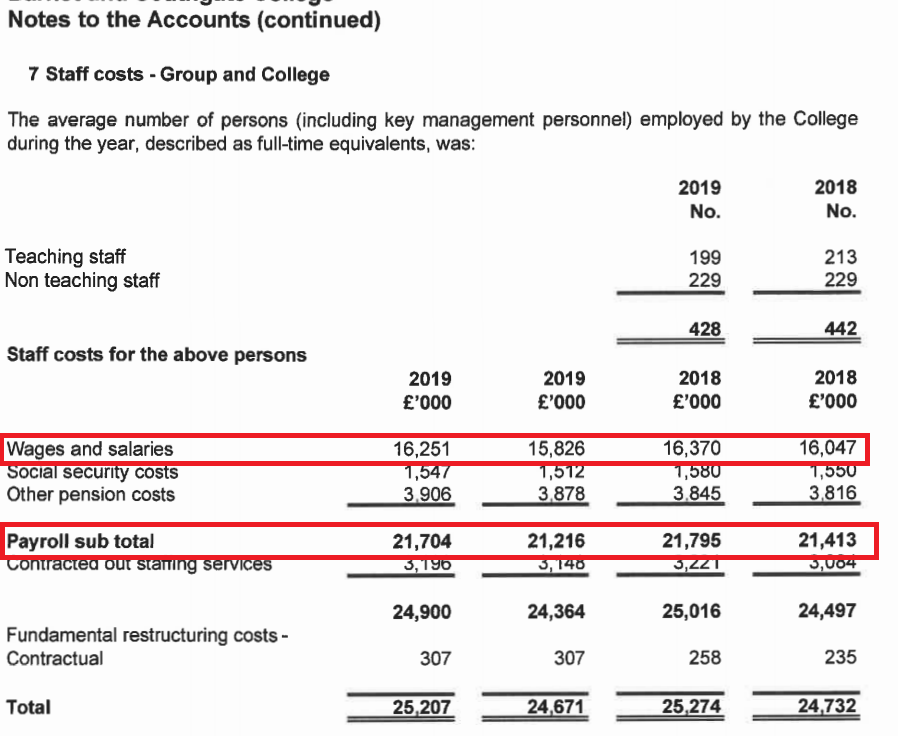 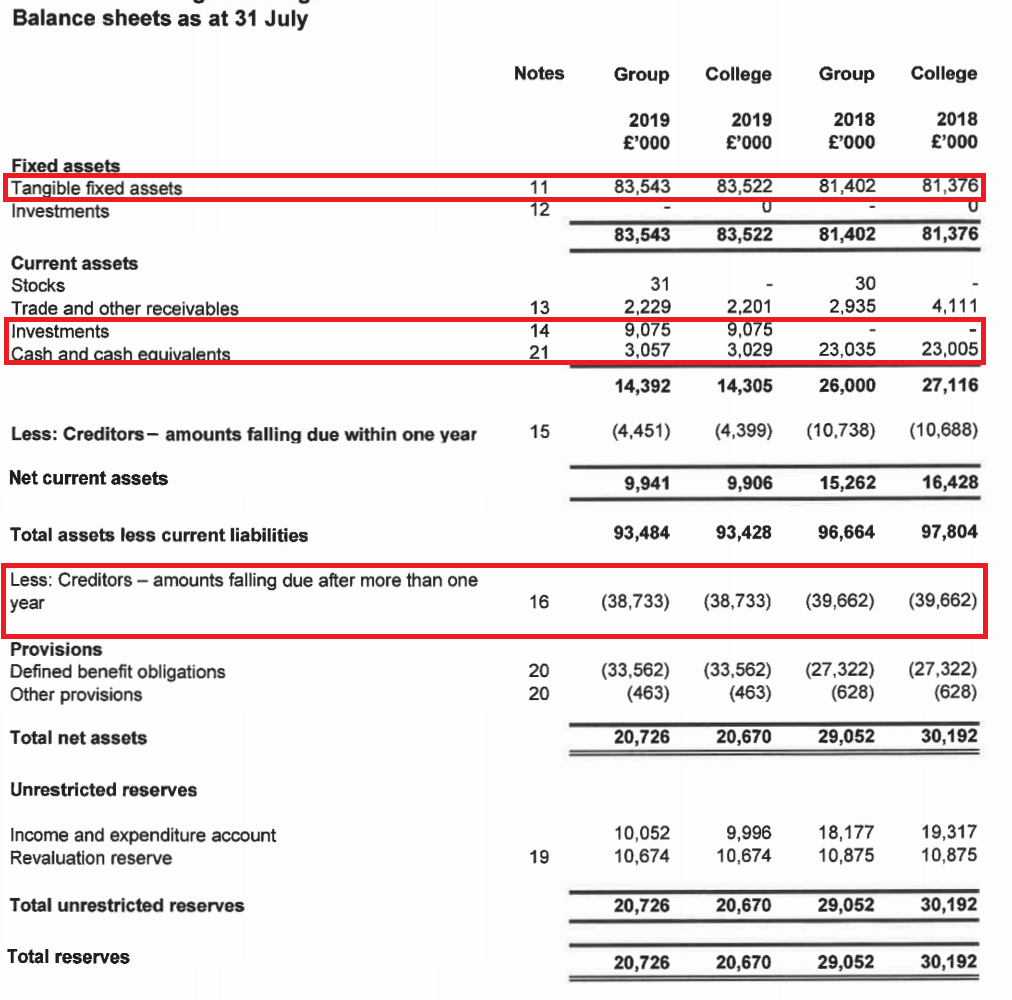 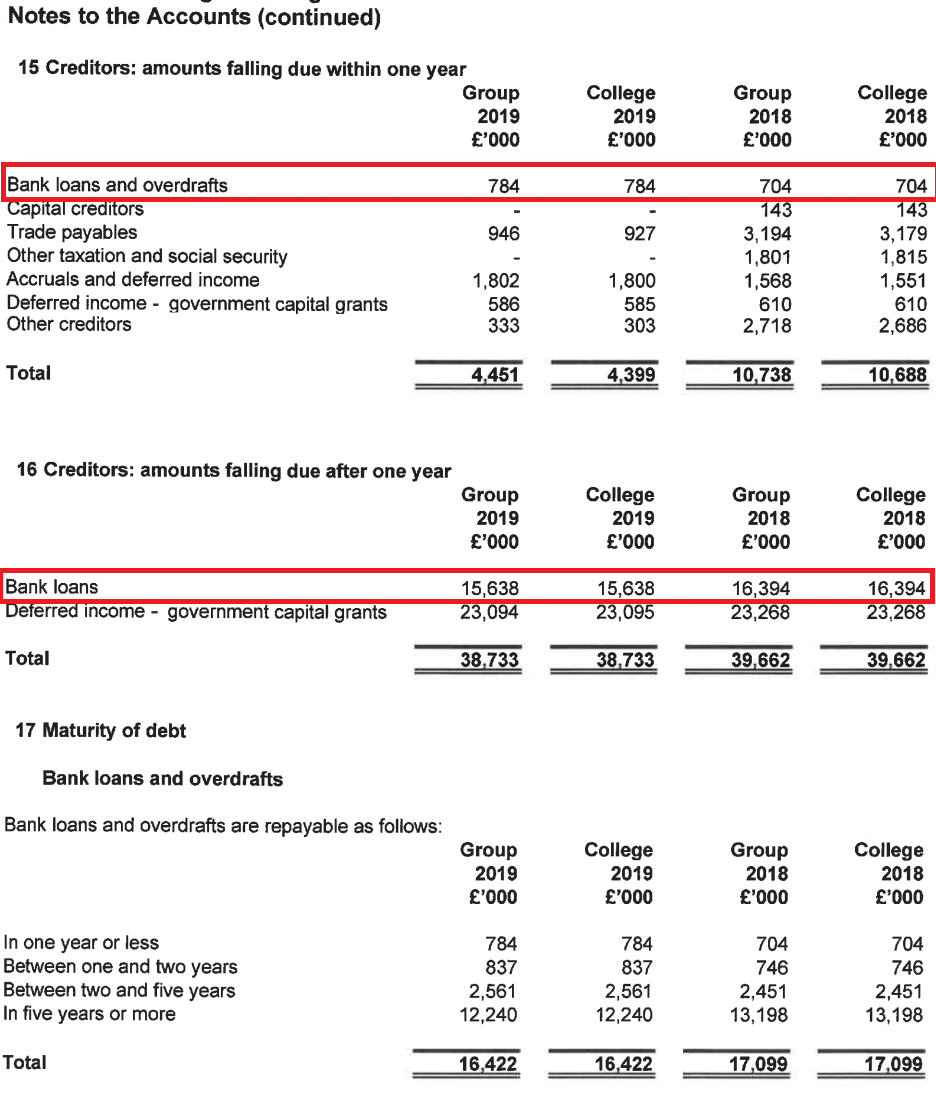 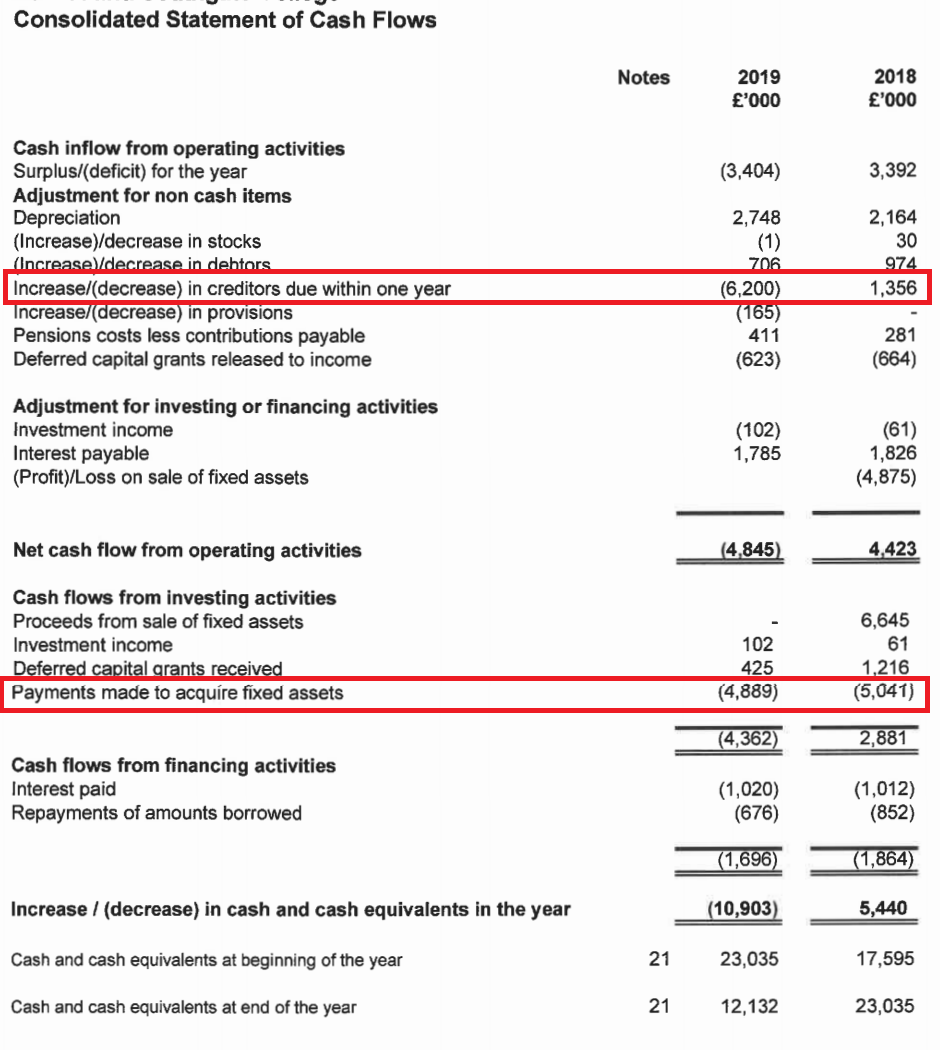 ESFA Financial Health
Solvency: Adjusted current ratioCurrent ratio = Current assets/current liabilities

Performance: Sector-specific EBITDA as a percentage of adjusted incomeEBITDA = Earnings before interest, taxes, depreciation and amortizationAdjusted income excludes certain items including net return on LGPS pension scheme, Restructuring Facility grants and most capital grants. 
Borrowing: Borrowing as a percentage of adjusted incomeBorrowing = bank loans, overdrafts, finance leases and repayable official support such as Emergency Funding
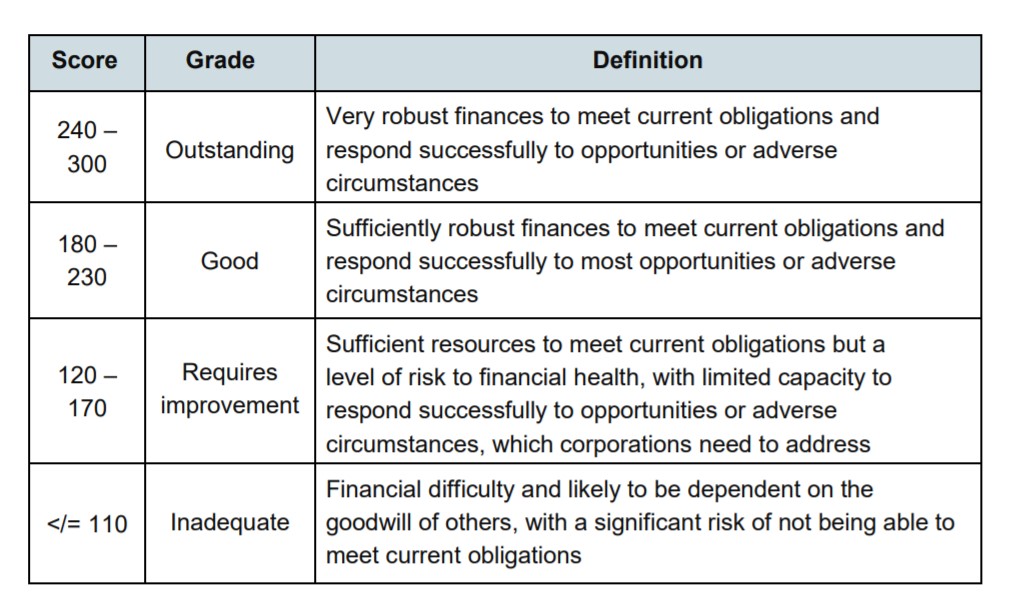 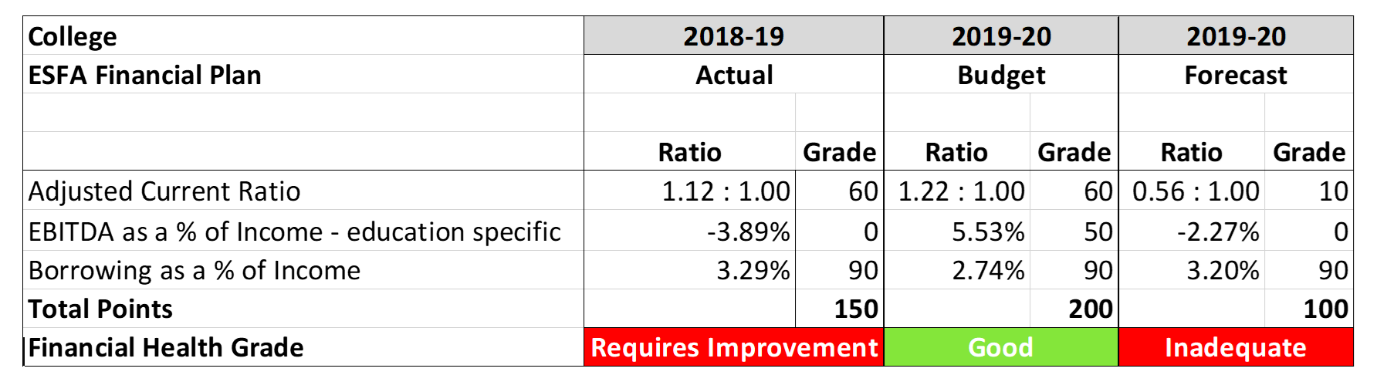 FINANCIAL ANALYSIS
Start by reviewing the published accounts, if necessary over several years

Focus on: 
       - income (trend)       - expenditure (trend)       - debt       - cash

3. Review the management’s budget. What assumptions has management made about each of these four items, and how does it propose to achieve its targets?

4. Raise questions with management
QUESTIONS FOR MANAGEMENT
If there is a structural deficit:- How does management plan to eliminate it- What are the implications for headcount and pay- What alternatives were considered

If debt is high: - What are the terms of existing loans (debt covenants)- Can they be renegotiated- What are the costs and risks of refinancing debt- What are the options for reducing debt
If the college is running out of cash:- What is causing the cash drain- What are the options for stopping it

If the college has sold assets:- What was the money used for